Double and half of numbers within 20
Mathematics
Independent Task
Miss Robson
Activity
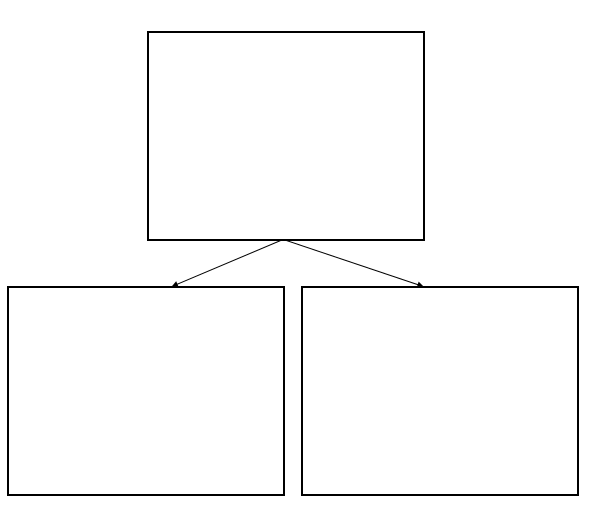 Find half of numbers to 20. Sort them into numbers that can be halved, and numbers that cannot.  What do you notice?